09.08.2013
Виды изомерии
Разработано учителем химии МОБУ «Лицей №5» г. ОренбургаПавловой Е.С.
Виды изомерии
I. 1. Изомерия углеродного скелета
С5H12
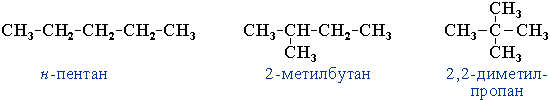 I. 2. Изомерия положения
А) кратной связи (двойной или тройной)


Б) заместителей

В) функциональной группы
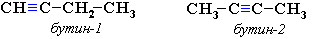 I. 3. Межклассовая изомерия
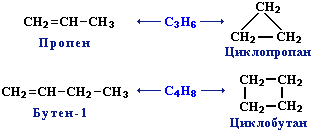 II. 1. Геометрическая изомерия
C2H2Br2
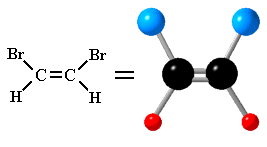 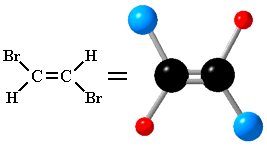 цис
транс
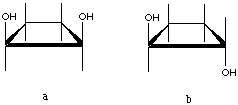 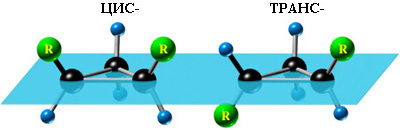 II. 2. Оптическая изомерия
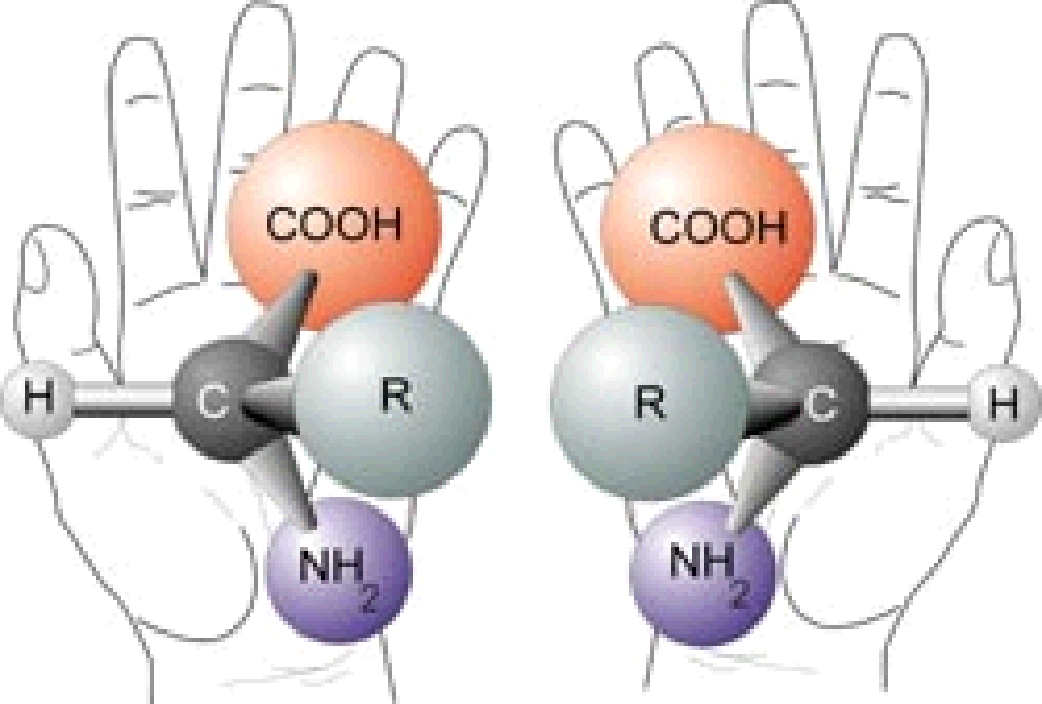 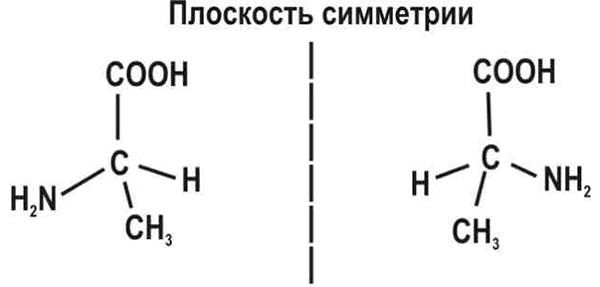 ЗаданиеНайдите изомеры среди приведенных структур
1) СH3 ─CH ─CH3        2) CH3 ─CH ─CH2 ─CH ─CH3
                 │ 				  │ 		│
                 CH3   			  CH3            CH3

3) CH3 ─CH2 ─CH2        4) CH3 ─CH2 ─CH2 ─CH3
			    │
			    CH3				            							  CH3	
								  │
5)CH3─CH2─CH─CH2─CH3  6)CH3─CH─CH2─CH─CH3
 			 │			       │
 			 CH2─CH3   		       CH3